Пучнин Алексей Сергеевичпредседатель Санкт-Петербургской избирательной комиссии
Об оказании организационно-методического содействия в проведении в образовательных учреждениях начального и среднего образования тематических занятий, посвященных     110-летию Российского парламентаризма
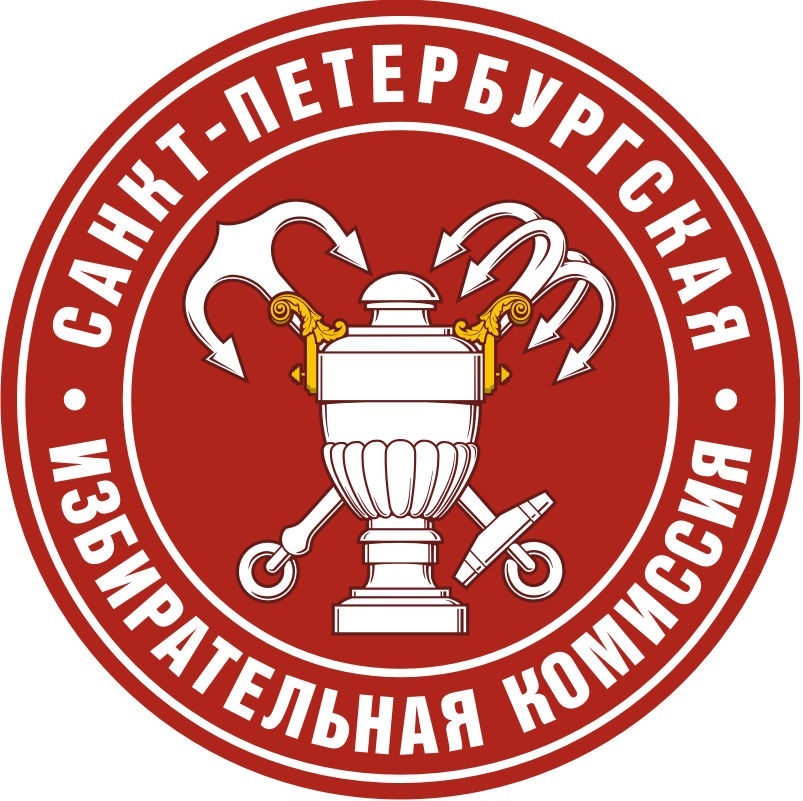 27 апреля 1906 – первое заседание Государственной Думы в Таврическом дворце
«Урок выборов»
Интернет - викторина
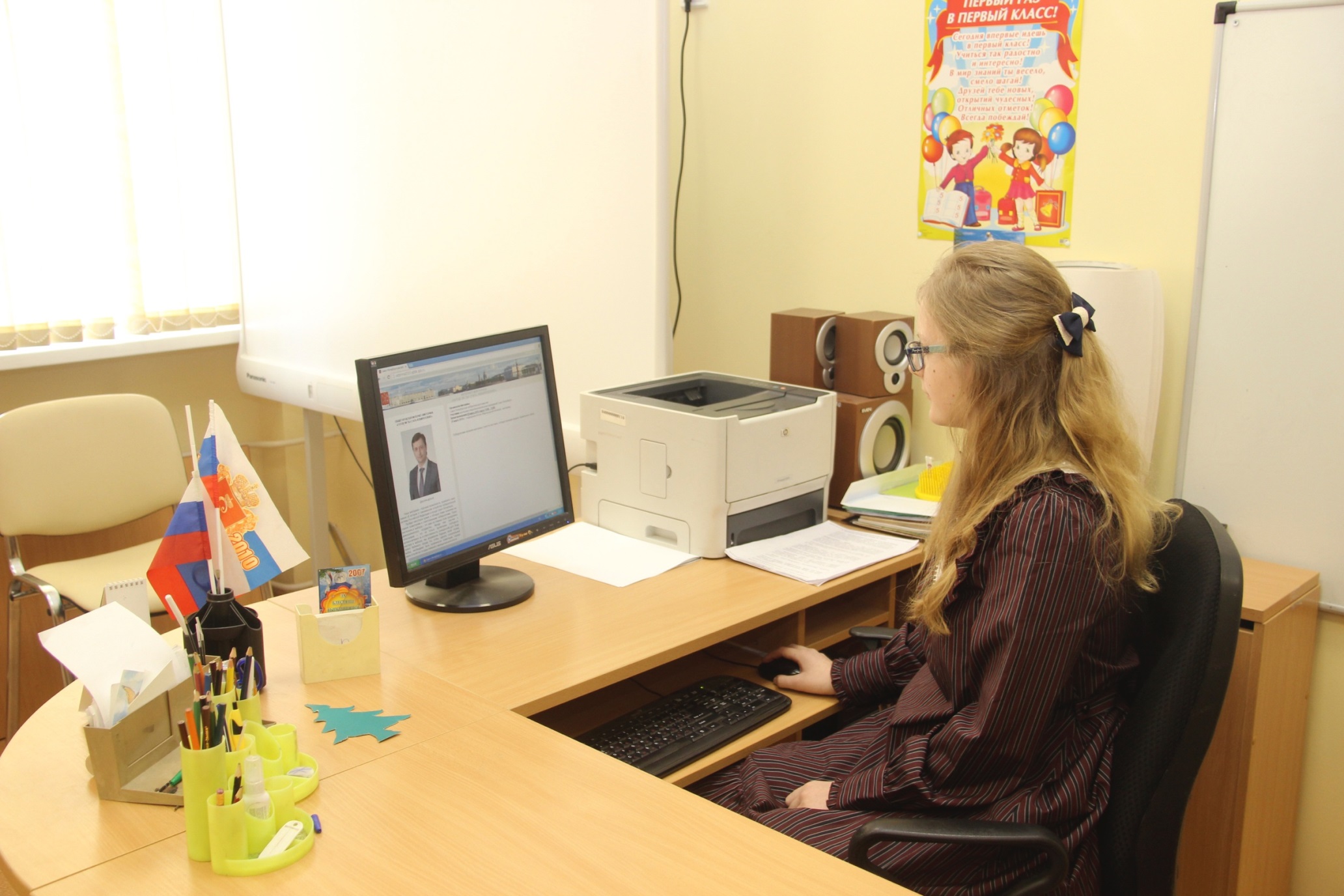 Деловая игра в Таврическом дворце
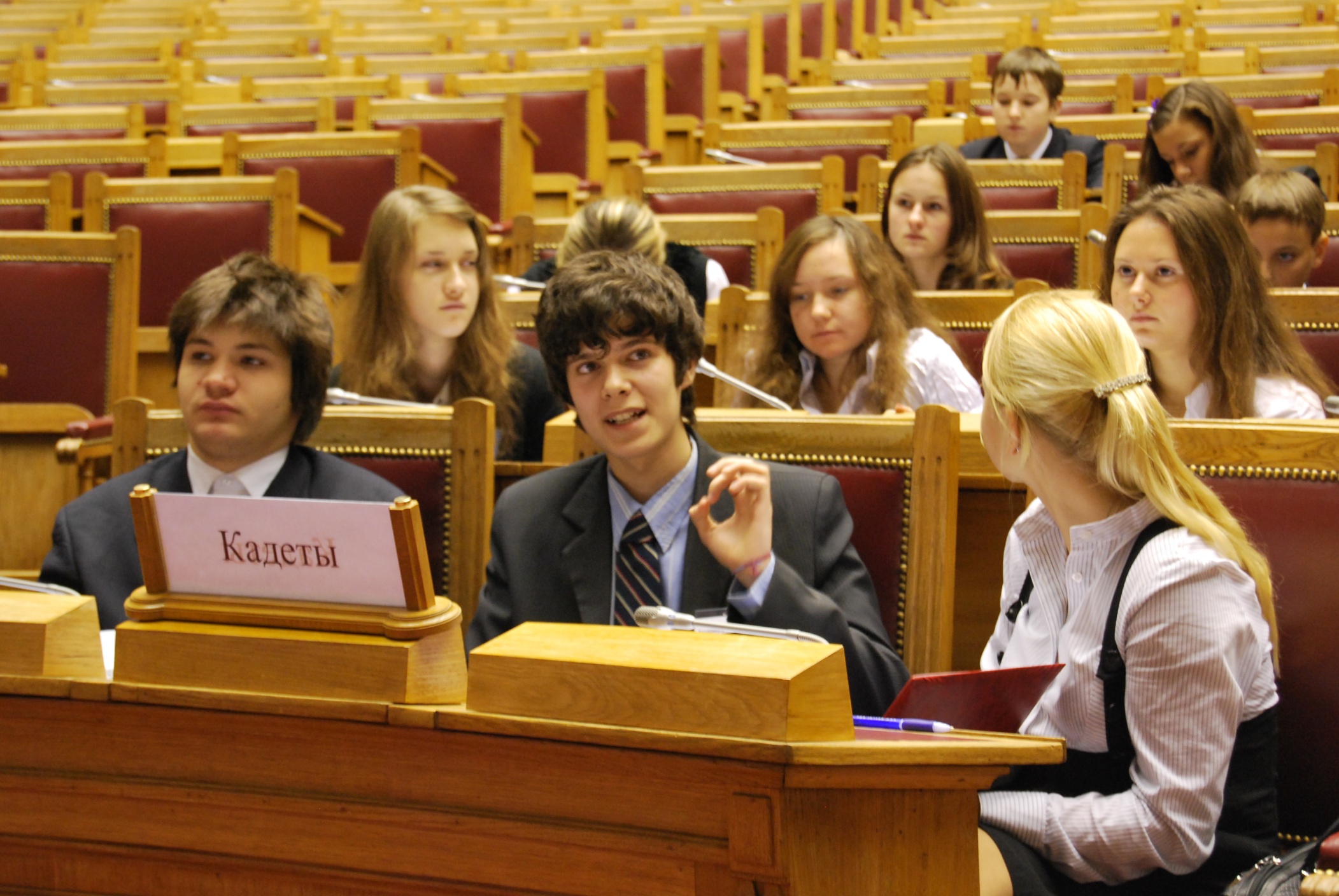 Экскурсия 27 апреля 2016 года воспроизводит события дня первого заседания Государственной Думы Российской Империи 27 апреля 1906 года
Центр истории парламентаризма
Центр занимается изучением                                    и популяризацией истории парламентаризма
Располагается в здании Таврического дворца в Санкт-Петербурге: именно здесь с 1906 по 1917 гг. работали депутаты Государственной думы, в этих залах обсуждались ключевые вопросы развития Российской империи
Крохина Лидия Александровна – 
Директор Центра истории парламентаризма
Схема электоральной системы по выборам депутатов Государственной Думы Российской Империи в 1906 году